Big Ideas for REKS4 Curriculum
Christianity
Beliefs (AQA a)
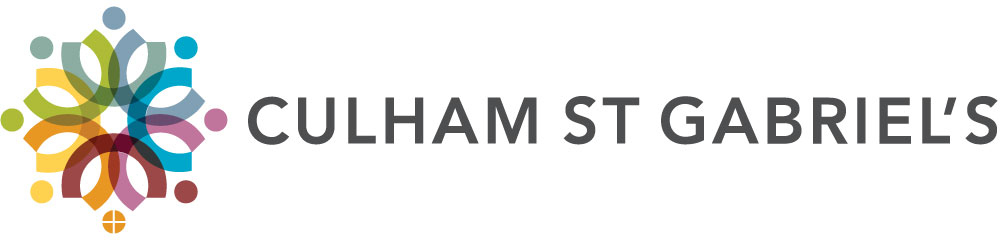 Created in 2019. Project funded by
5-6: Jesus: what’s the big deal?
From the spec the incarnation and Jesus as the Son of God
the role of Christ in salvation including the idea of atonement.
sin, including original sin
the means of salvation, including law, grace and Spirit

Learning outcomes:  
Understanding idea of Original Sin
Understanding Jesus’ role in salvation
Understanding Grace, spirit, law’s role in salvation.
BIG IDEAS LEARNING
CONTEXT: recap Jesus’ life and death
BELIEFS: recap meaning of Jesus’ life and death
BELIEFS: Christian salvation theology
RESOURCES
1 passion timeline & biblical  text cards 
5 Genesis 3 squares
Online video: https://www.bbc.co.uk/programmes/p011lqgj 
If link is broken search for ‘Bettany Hughes Divine Women Original Sin’
Lesson 5
Recap events of Jesus’ trial, death and resurrection using ‘passion timeline’ resources (from lesson 1). Ask groups to reassemble the cards into order and add biblical text. 
Ask groups to identify the three most important events. Send envoys to different groups to discuss which events have been chosen and why
Ask groups to discuss why Jesus’ followers started to believe he was the messiah.
Display this question: Christians believe Jesus saves. Saves who, from what? Share answers
Display John 14: 6 (next slide). Ask groups to summarize the meaning in 5 words. Show this phrase in more detail: John 14: 6-11. Summarize the meaning in 10 words. 
Do these passages help students able to answer the question Saves who, from what? Discuss.
Hand out ‘Genesis 3 squares’ cut up. Groups put the story back in order. Read Genesis 3 (find and print from biblegateway.com) to ensure understanding. 
Using the storyboard blank (subsequent slide) groups choose 6 key events from Gen 3, summarise and present in a storyboard with words and images. Give it a title.  
Watch Bettany Hughes clip on Original Sin from Divine Women: https://www.bbc.co.uk/programmes/p011lqgj  Define ‘original sin’
Return to the question: saves who, from what?
Display Romans 3: 23-24 and Romans 6:23 (slide). Discuss meaning together. Give groups time to create 10 word summaries for each passage. Listen to all, choose the two best, all record them. 
Define ‘Grace’, ‘sin’, ‘atonement’ and ‘Christ’ in the context of these passages. 
Return to the question: Saves who, from what? Create a class answer together and write notes.
Salvation
Jesus answered him, “I am the way, the truth, and the life; no one goes to the Father except by me. Now that you have known me,” he said to them, “you will know my Father also, and from now on you do know him and you have seen him.”
Philip said to him, “Lord, show us the Father; that is all we need.”
 Jesus answered, “For a long time I have been with you all; yet you do not know me, Philip? Whoever has seen me has seen the Father. Why, then, do you say, ‘Show us the Father’? Do you not believe, Philip, that I am in the Father and the Father is in me? The words that I have spoken to you,” Jesus said to his disciples, “do not come from me. The Father, who remains in me, does his own work. Believe me when I say that I am in the Father and the Father is in me. If not, believe because of the things I do.  (John 14: 6-11)
Jesus answered him, “I am the way, the truth, and the life; no one goes to the Father except by me.
John 14: 6
TITLE:
Salvation
.. everyone has sinned and is far away from God's saving presence. But by the free gift of God's grace all are put right with him through Christ Jesus, who sets them free. 
Romans 3: 23-24
For sin pays its wage—death; but God's free gift is eternal life in union with Christ Jesus our Lord

Romans 6: 23
Lesson 6
Recap last lesson with the question: Saves who, from what? Choose students to share their answer to last week’s question. All listen.
Recap meaning of ‘original sin’ and ‘Grace’. Ask each group to decide what, in their opinion, would be the best thing about Grace from a Christian perspective. 
Write ‘salvation’ on the board; challenge the class to explain what it is and how Christians get there 
Give groups prints-outs of a map background (search online). Using notes from last lesson students sketch their understanding of Eden and depict Adam and Eve leaving Eden. Add this sketch to map. Annotate with info about Original sin.
Students design a place that represents ‘salvation’ (heaven, a funfair, a beach, valley, palace, etc). Sketch and place on map. Annotate to explain salvation in Christianity. 
Create a place to represent Grace- a hospital..? A charity shop..? Sketch and place on map, adding annotations to explain how Grace helps Christians reach salvation
Teach about the role of the law and spirit (slide). Create places to represent these (library, university, bank..?). Sketch, stick and annotate.
By end of lesson maps from Eden to salvation should be completed. 
Answer title question though discussion: Jesus: what’s the big deal? 
Where does Jesus go on the map? As the key? As a guide? As a fellow traveler?
Law and Spirit
Spirit
10 days after Jesus ascended to heaven his followers were gathered together and the Spirit of God came to them.

This has become known as the Holy Spirit, one of the 3 persons of the Trinity.

The Spirit guides Christians and is present in their lives.

The Spirit helps Christians keep strong and focused.
Law =  1st 5 books of the bible, Torah (Hebrew; instruction, law, doctrine)
Revealed to the Hebrews as they entered the Promised Land, ensures ongoing relationship with God. A total spiritual, personal and community-based system; See, I set before you today life and prosperity, death and destruction. For I command you today to love the Lord your God, to walk in obedience to him, and to keep his commands, decrees and laws; then you will live and increase, and the Lord your God will bless you in the land you are entering to possess. Deuteronomy 30: 15-16
Jesus said he did not come to overturn the law, but to ‘fulfil’ it: Do not think that I have come to abolish the Law or the Prophets; I have not come to abolish them but to fulfil them. Matt 5:17
Did Jesus update Jewish law? A new command I give you: Love one another. As I have loved you, so you must love one another. John 13:34